Signs – part 4
Bread
John 6
After this, Jesus crossed over to the far side of the Sea of Galilee, also known as the Sea of Tiberias. 2 A huge crowd kept following him wherever he went, because they saw his miraculous signs as he healed the sick. 3 Then Jesus climbed a hill and sat down with his disciples around him. 4 (It was nearly time for the Jewish Passover celebration.) 5 Jesus soon saw a huge crowd of people coming to look for him. Turning to Philip, he asked, “Where can we buy bread to feed all these people?” 6 He was testing Philip, for he already knew what he was going to do.
7 Philip replied, “Even if we worked for months, we wouldn’t have enough money to feed them!”
8 Then Andrew, Simon Peter’s brother, spoke up. 9 “There’s a young boy here with five barley loaves and two fish. But what good is that with this huge crowd?”
John 6
10 “Tell everyone to sit down,” Jesus said. So they all sat down on the grassy slopes. (The men alone numbered about 5,000.) 11 Then Jesus took the loaves, gave thanks to God, and distributed them to the people. Afterward he did the same with the fish. And they all ate as much as they wanted. 12 After everyone was full, Jesus told his disciples, “Now gather the leftovers, so that nothing is wasted.” 13 So they picked up the pieces and filled twelve baskets with scraps left by the people who had eaten from the five barley loaves.
John 6
14 When the people saw him do this miraculous sign, they exclaimed, “Surely, he is the Prophet we have been expecting!” 15 When Jesus saw that they were ready to force him to be their king, he slipped away into the hills by himself.
2 Kings 4
42 One day a man from Baal-shalishah brought the man of God a sack of fresh grain and twenty loaves of barley bread made from the first grain of his harvest. Elisha said, “Give it to the people so they can eat.”
43 “What?” his servant exclaimed. “Feed a hundred people with only this?”
But Elisha repeated, “Give it to the people so they can eat, for this is what the Lord says: Everyone will eat, and there will even be some left over!” 44 And when they gave it to the people, there was plenty for all and some left over, just as the Lord had promised.
John 6
10 “Tell everyone to sit down,” Jesus said. So they all sat down on the grassy slopes. (The men alone numbered about 5,000.) 11 Then Jesus took the loaves, gave thanks to God, and distributed them to the people.
“The disciples of the learned shall not recline at table with the am ha aretz.”
John 6
Afterward he did the same with the fish. And they all ate as much as they wanted. 12 After everyone was full, Jesus told his disciples, “Now gather the leftovers, so that nothing is wasted.” 13 So they picked up the pieces and filled twelve baskets with scraps left by the people who had eaten from the five barley loaves.
John 6
16 That evening Jesus’ disciples went down to the shore to wait for him. 17 But as darkness fell and Jesus still hadn’t come back, they got into the boat and headed across the lake toward Capernaum. 18 Soon a gale swept down upon them, and the sea grew very rough. 19 They had rowed three or four miles when suddenly they saw Jesus walking on the water toward the boat. They were terrified, 20 but he called out to them, “Don’t be afraid. I am here!” 21 Then they were eager to let him in the boat, and immediately they arrived at their destination!
John 6
22 The next day the crowd that had stayed on the far shore saw that the disciples had taken the only boat, and they realized Jesus had not gone with them. 23 Several boats from Tiberias landed near the place where the Lord had blessed the bread and the people had eaten. 24 So when the crowd saw that neither Jesus nor his disciples were there, they got into the boats and went across to Capernaum to look for him. 25 They found him on the other side of the lake and asked, “Rabbi, when did you get here?”
26 Jesus replied, “I tell you the truth, you want to be with me because I fed you, not because you understood the miraculous signs. 27 But don’t be so concerned about perishable things like food. Spend your energy seeking the eternal life that the Son of Man can give you. For God the Father has given me the seal of his approval.”
John 6
8 They replied, “We want to perform God’s works, too. What should we do?”
John 14
12 “I tell you the truth, anyone who believes in me will do the same works I have done, and even greater works, because I am going to be with the Father.
John 6
8 They replied, “We want to perform God’s works, too. What should we do?”
John 6
29 Jesus told them, “This is the only work God wants from you: Believe in the one he has sent.”
John 6
30 They answered, “Show us a miraculous sign if you want us to believe in you. What can you do? 31 After all, our ancestors ate manna while they journeyed through the wilderness! The Scriptures say, ‘Moses gave them bread from heaven to eat.’”
32 Jesus said, “I tell you the truth, Moses didn’t give you bread from heaven. My Father did. And now he offers you the true bread from heaven. 33 The true bread of God is the one who comes down from heaven and gives life to the world.”
34 “Sir,” they said, “give us that bread every day.”
35 Jesus replied, “I am the bread of life. Whoever comes to me will never be hungry again. Whoever believes in me will never be thirsty. 36 But you haven’t believed in me even though you have seen me. 37 However, those the Father has given me will come to me, and I will never reject them. 38 For I have come down from heaven to do the will of God who sent me, not to do my own will. 39 And this is the will of God, that I should not lose even one of all those he has given me, but that I should raise them up at the last day. 40 For it is my Father’s will that all who see his Son and believe in him should have eternal life. I will raise them up at the last day.”
John 6
60 Many of his disciples said, “This is very hard to understand. How can anyone accept it?”

66 At this point many of his disciples turned away and deserted him. 67 Then Jesus turned to the Twelve and asked, “Are you also going to leave?”
John 6
8 Simon Peter replied, “Lord, to whom would we go? You have the words that give eternal life. 69 We believe, and we know you are the Holy One of God.”
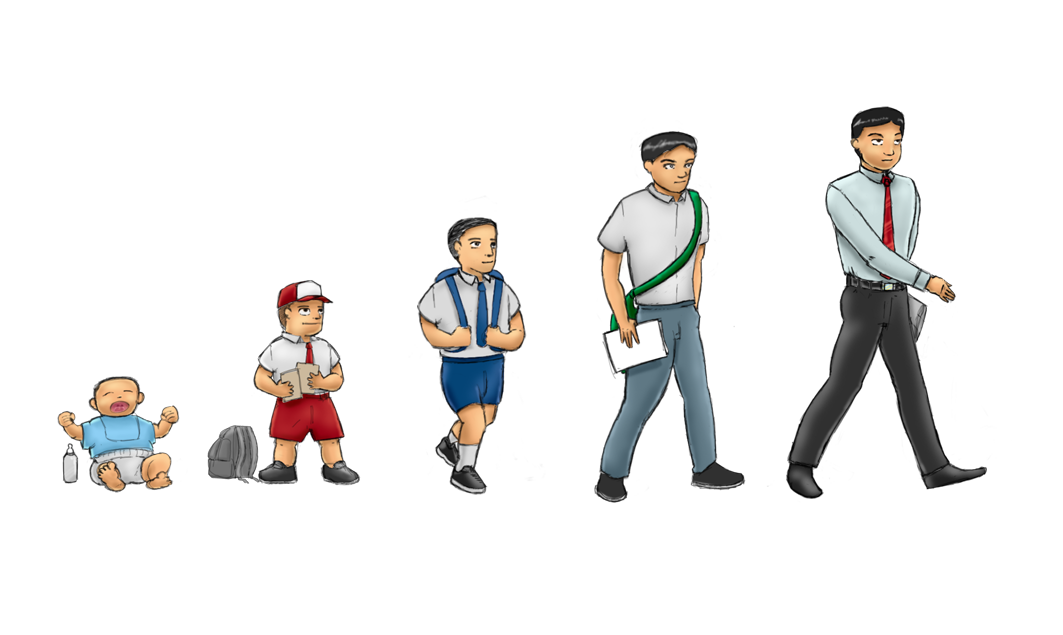 John 6
8 Simon Peter replied, “Lord, to whom would we go? You have the words that give eternal life. 69 We believe, and we know you are the Holy One of God.”